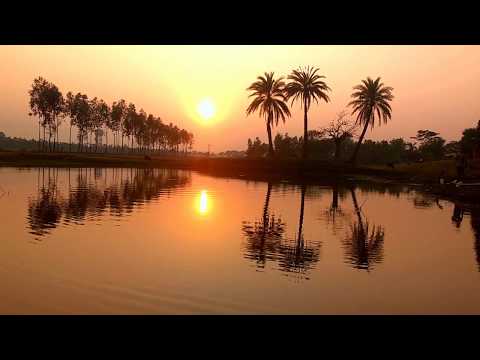 Welcome
INTRODUCING
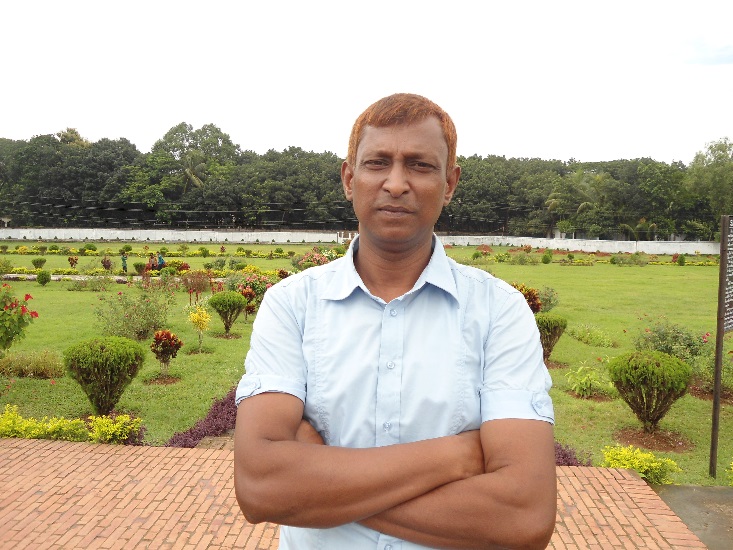 Class–Eight.
Subject - English First paper
Unit:- One, Lesson:- Five
Bangladeshi cuisine.
Time - 40 minutes
Date – 24/02/2021
Md. Abdul Baset
Sr. Assistant Teacher (ICT) 
Satmora High School
Cell- 01710998333
Say something about these pictures
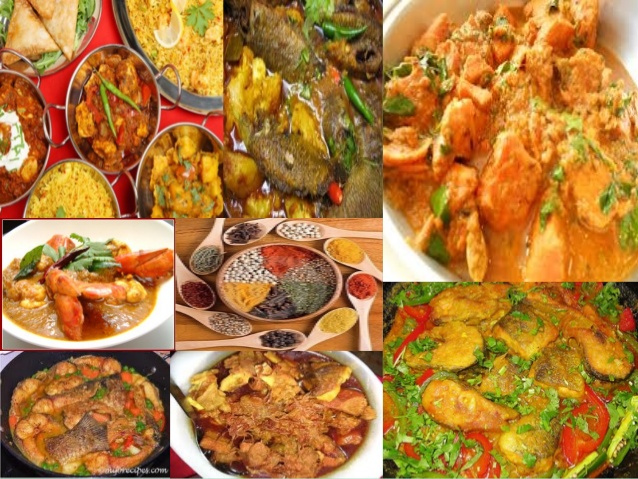 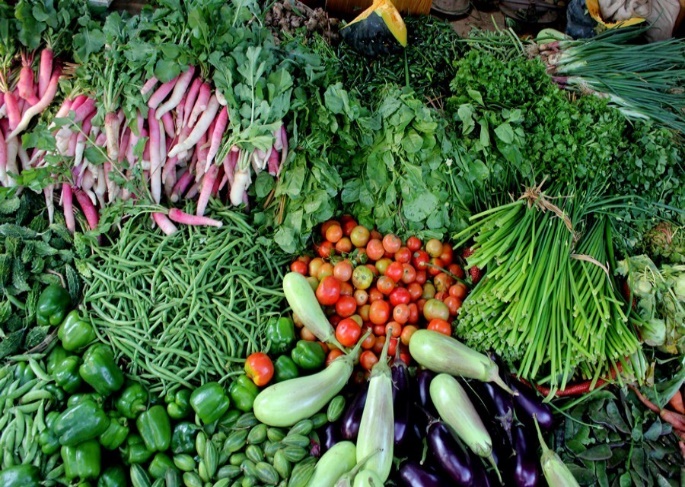 Various kinds of curries.
Various kinds of vegetables.
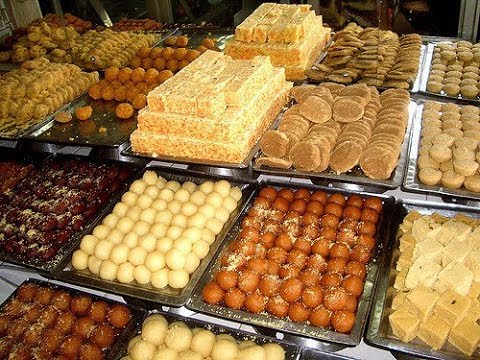 Various kinds of sweets and cakes.
Our today’s lesson is -
A glimpse of our culture
“Bangladeshi cuisine”
After we have studied this lesson, we will be able to
Read and understand the text through silent reading
Infer meaning from context
Ask and answer questions
Write answer to questions
Write short composition
Let’s know about some word meaning-
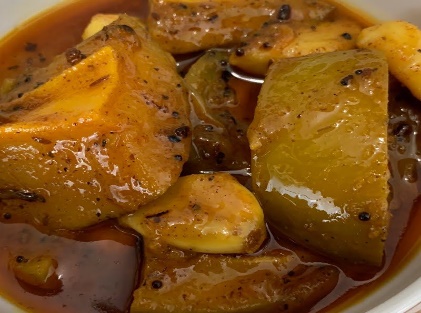 Rite
Pickles
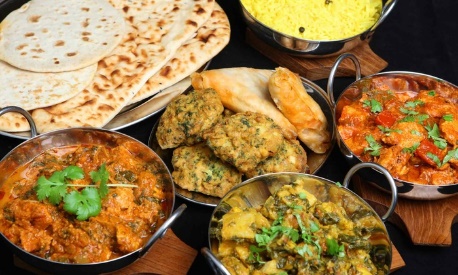 Cuisine
Cooking
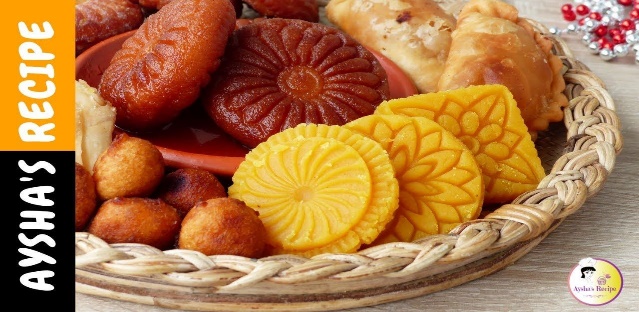 Appetizing
Tasty
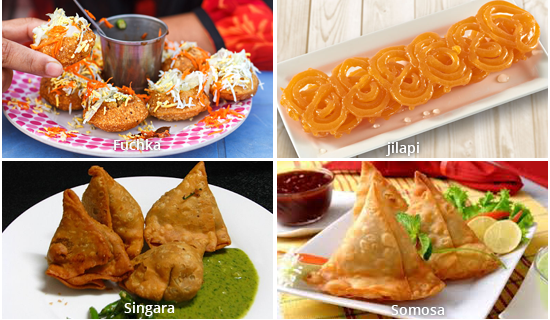 Meal/Food
Snacks
What do you see in these pictures?
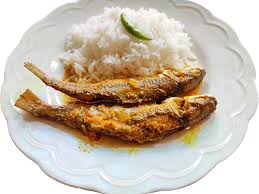 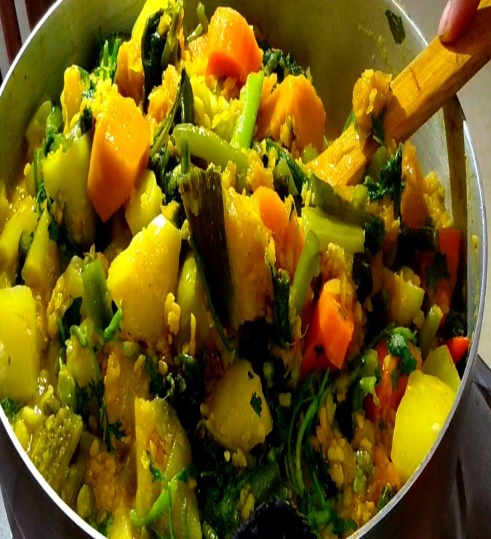 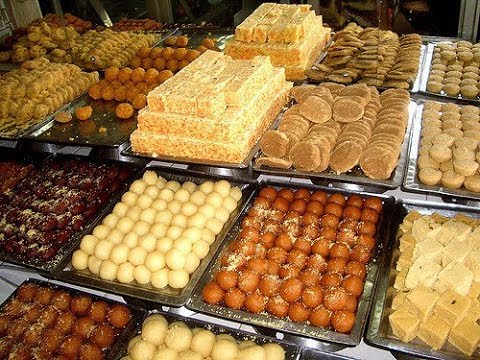 Rice with fry fish and cooked vegetable
Various kinds of sweets and pithas
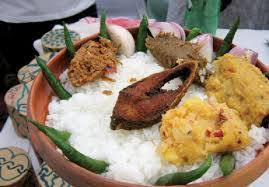 Panta ilish
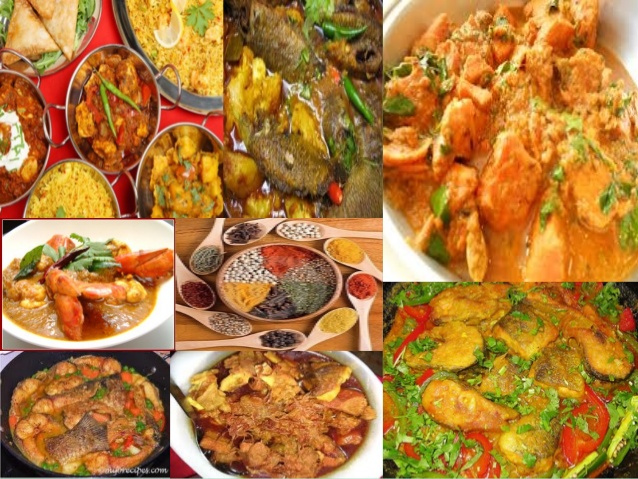 Bangladeshi cuisine is rich and varied with the use of many spices.
We have delicious and appetizing food , snacks and sweets.
Individual work
Time : 5 Munities
What is Bangladeshi cuisine ?
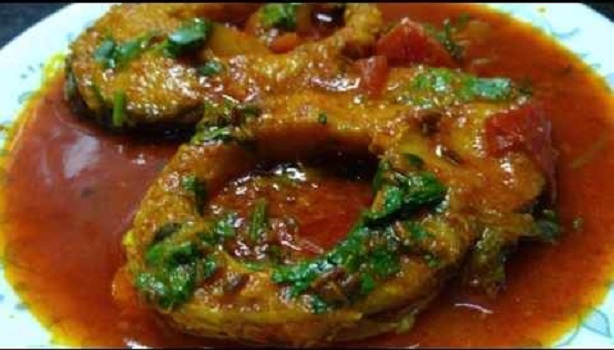 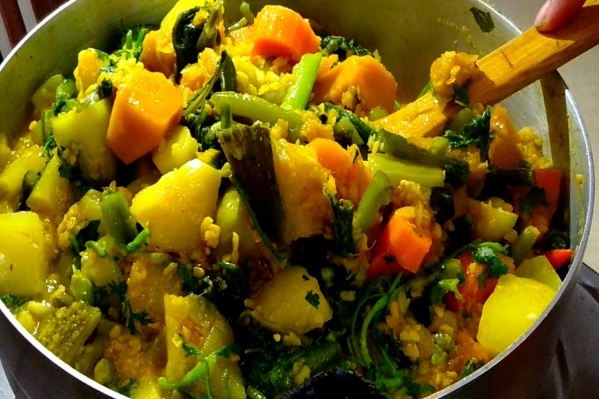 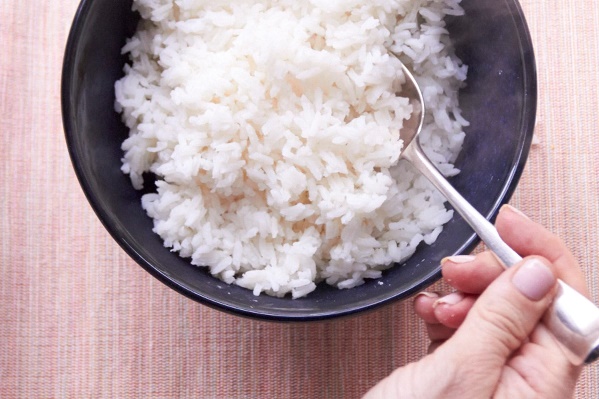 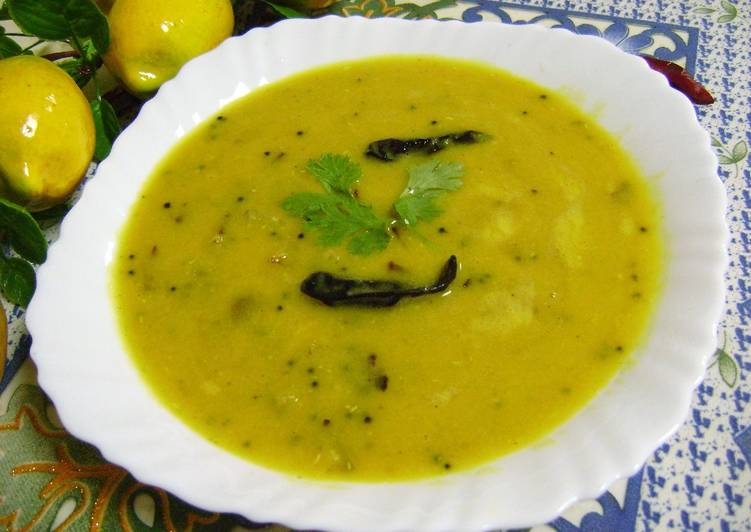 Fish fry
Cooked vegetable
Lentil soup
Boiled rice
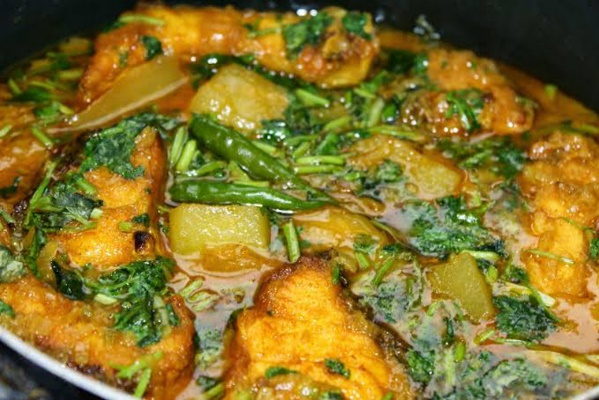 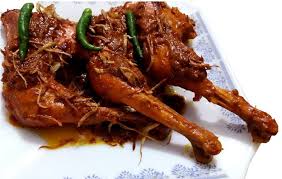 Meat
Curry
Boiled rice is our staple food. It is served with a variety of vegetables, curry, lentil soups, fish and meat.
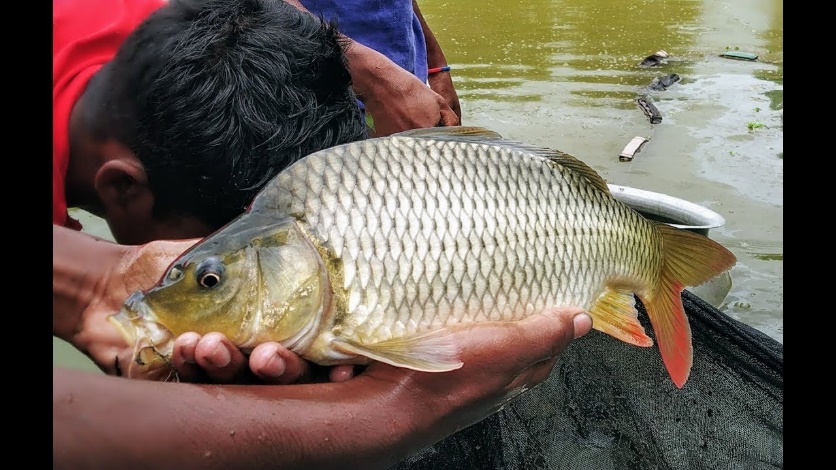 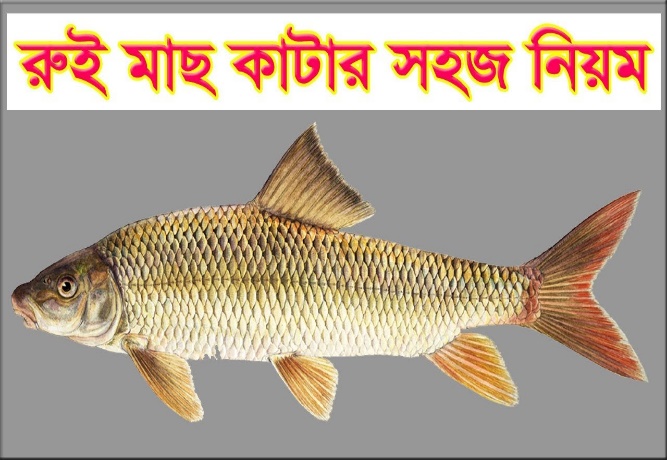 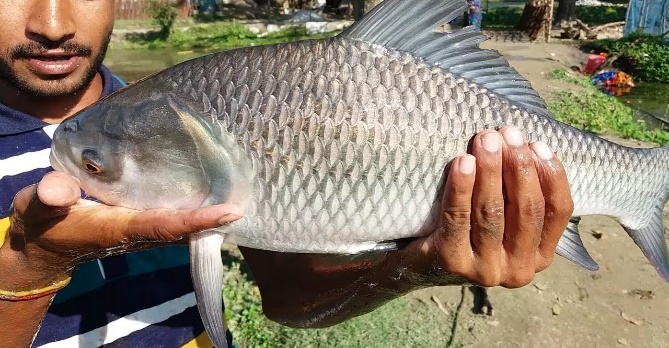 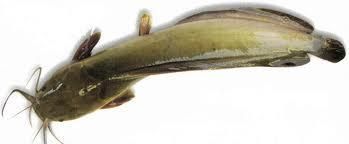 Rui
Katla
Magur (Catfish)
Carp
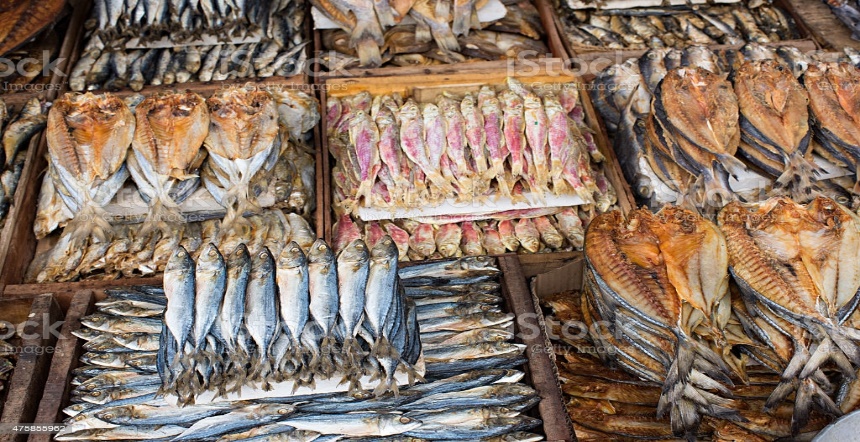 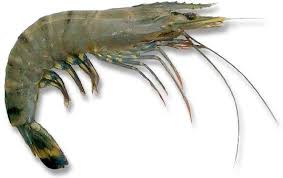 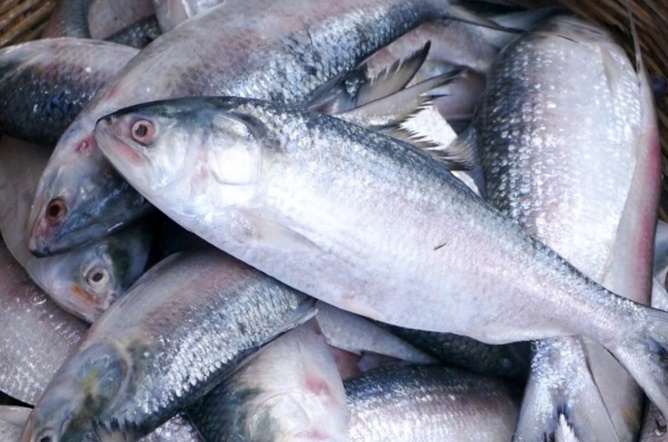 Chingri ( Prawn or Shrimp)
Shutki or dried fish
Hilsha
Fish are main source of protein. Fishes are now cultivated in ponds. Also we have fresh-water fishes in the lakes and rivers. More than 40 type of fishes are common . Some of them are Carp, Rui, Katla, Magur ( Catfish), Chingri (Prawn or Shrimp). Shutki or dried fishes are popular. Hilsha is very popular among the people of Bangladesh.
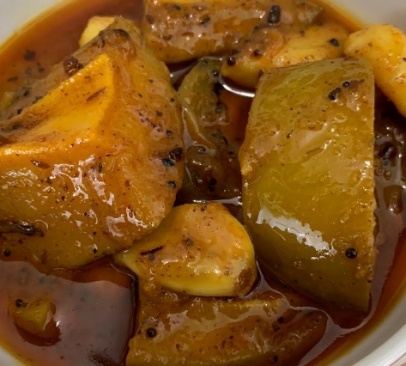 Pickles
Panta ilish is a traditional platter of panta bath. It is steamed rich soaked in water and served with a dried hilsha slice, often togather with dried fish, pickles, lentil soup, green chilies and onion. It is a popular dish on the Pohela Boishakh.
The people of Bangladesh are very fond of sweets. Almost all Bangladeshi women prepare some traditional sweets. Pitha, a type of sweets made from rice flour, sugar, syrup, molasses, and sometimes milk, is traditional food loved by the entire population.
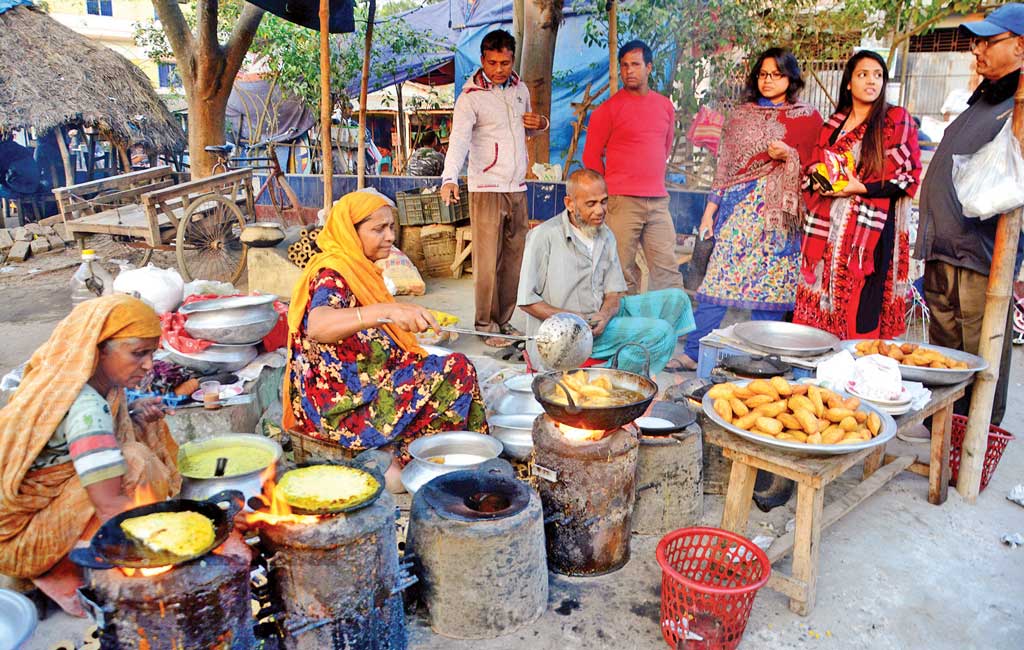 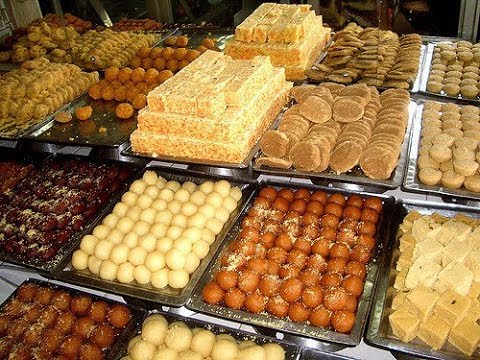 Pitha (Sweet)
Sweet
What do the pictures indicate?
Sweets are distributed among close relatives when there is good
 news like births, wedding, promotions, etc.
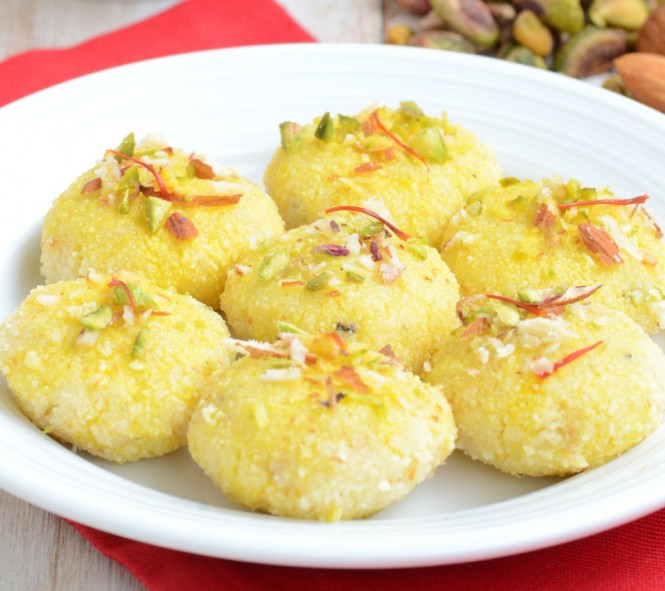 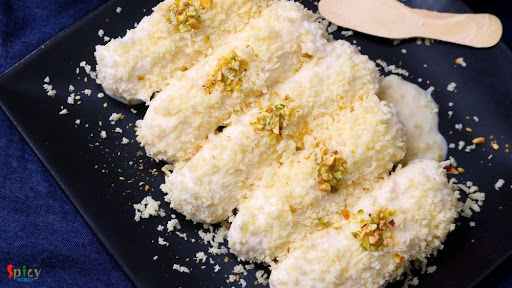 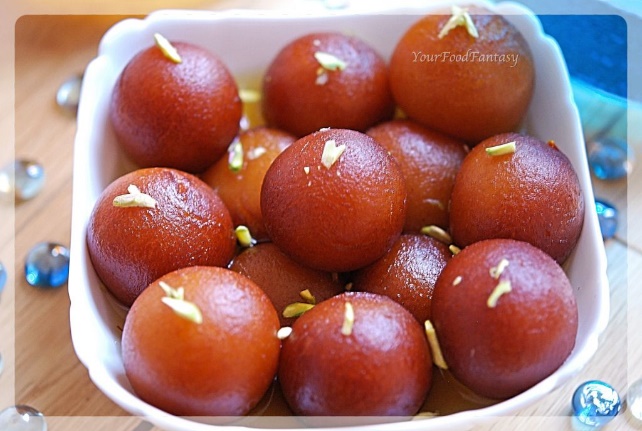 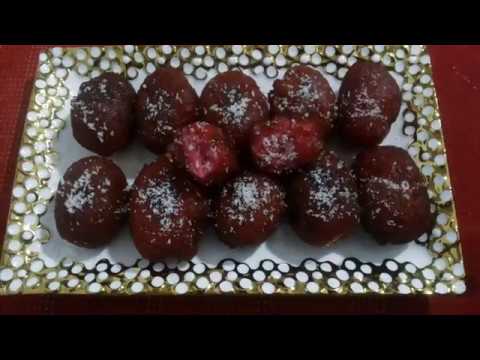 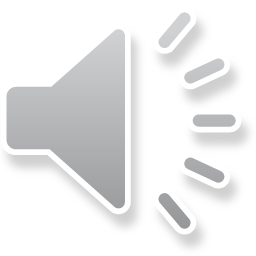 Gulap jamun
Sandesh
Kalo jamun
Chom-Chom
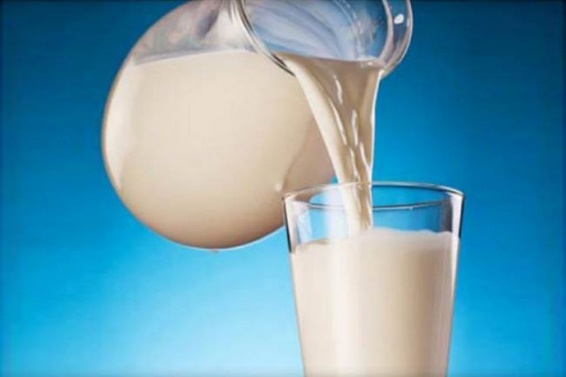 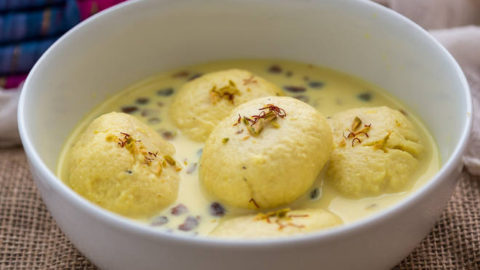 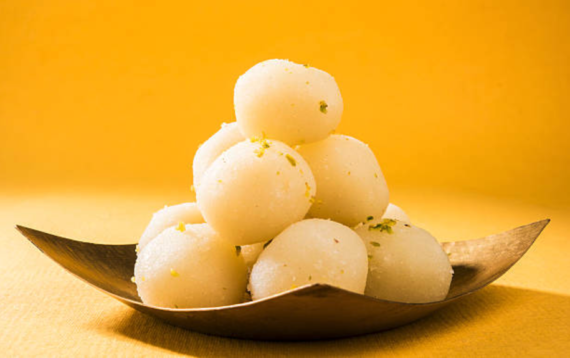 Rasmalai
Roshgolla
Milk
Sweets of Bangladesh are mostly milk-based. The common ones are roshgolla, sandesh, rasmalai, gulap jamun, kalo jamun and chom-chom. There are hundreds of different varieties   of  sweet  preparations. Sweets are therefore an important of the day-to-day life of Bangladeshi people.
Pair work
Describe a Bangladeshi Food that you like best.
True or false? If false, write the correct information.
1. Our foods are rich because they have a lot of oil in them. 
     Ans. : False. Our foods are rich because they have the use of many spices in them.
2. We get protein from fish.
    Ans. : True. 
3. On Pohela Boishakh, the traditional food is steamed rice and fried hilsha.
    Ans. : False. On Pohela Boishakh, the traditional food is steamed rice soaked in water and
     it is served with a fried hisha slice, often with dried fish, pickles, lentil soup, green chilies
      and onion.
4. Panta Uthsab takes place almost all the year round in Bangladesh.
    Ans. : False. Panta Uthshab only takes place in Pohela Boishakh.
5. Sweets are not much appreciated by the people of Bangladesh.
    Ans. : False. The people of Bangladesh are very fond of sweets.
Evaluation
What has made Bangladeshi food so special?
Where do we get the fishes from?
Apart from fish what other foods do we eat with rice?
Why are sweets are important part of our life?
Home Work
Write a paragraph about ‘Bangladeshi cuisine’.
Thanks